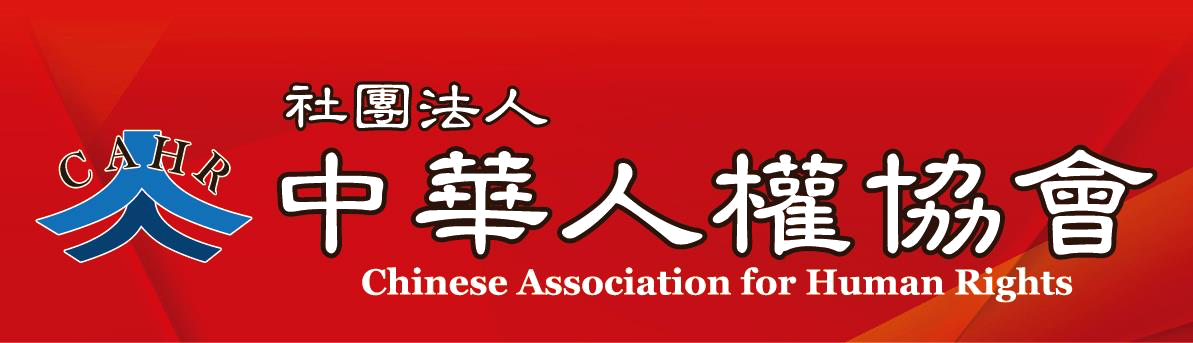 2022十大人權新聞
中華人權協會.李貴敏立法委員
共  同  合  辦
立法院中興大樓103會議室
2022. 12. 02
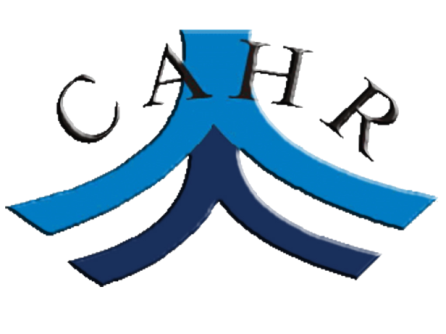 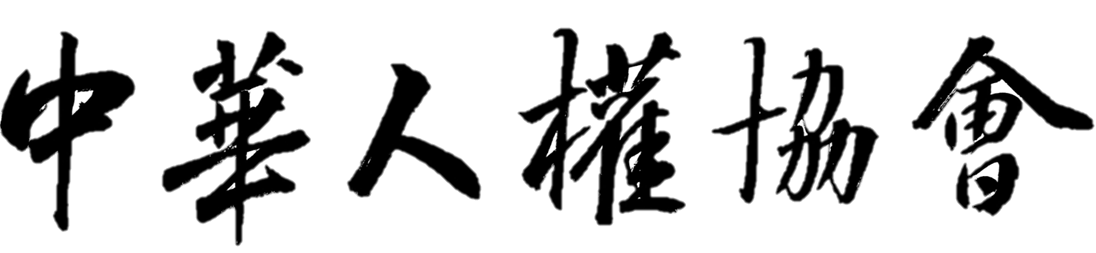 捍衛權益  人權監督
序言
中華人權協會舉辦 2022  年十大人權新聞評選活動，作為年度人權重大事件之總結。從六十則國內外新聞中評選年度十大人權事件共12則，包括國內、國際柬埔寨凌虐案、防疫-剝奪投票權、濫用實聯制資料庫侵犯隱私權、強制隔離過當、數位中介法爭議、俄烏戰爭聯合國大會譴責侵害人權決議、C O P 27達成協議、張靜律師事務所遭搜索個人遭聲押、聯合國奴隸制調查報告、韓豫平少將濫刑案、臺灣存託憑證（TDR）刑責爭議案等年度重大人權新聞。
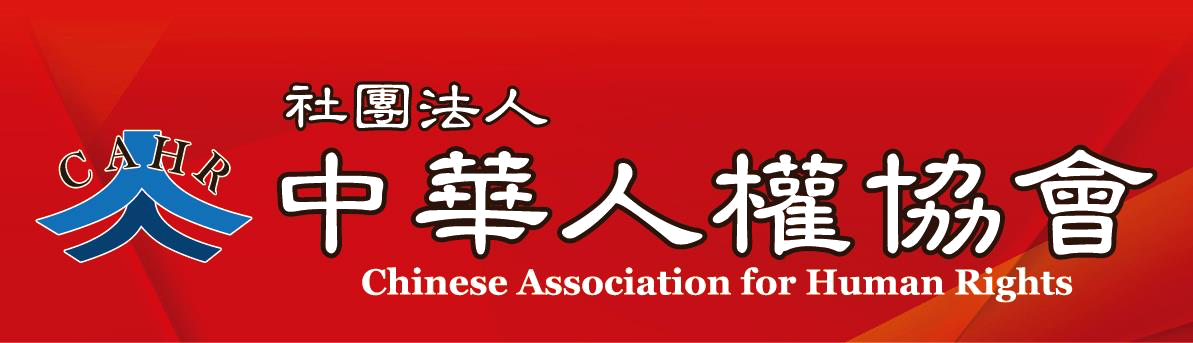 2 0 2 2     十   大   人   權   新   聞
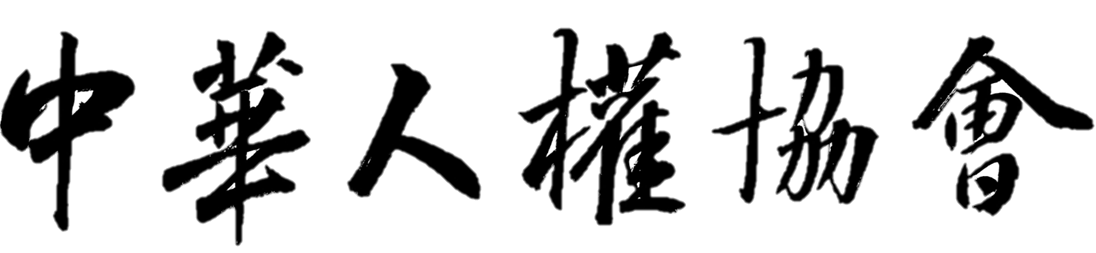 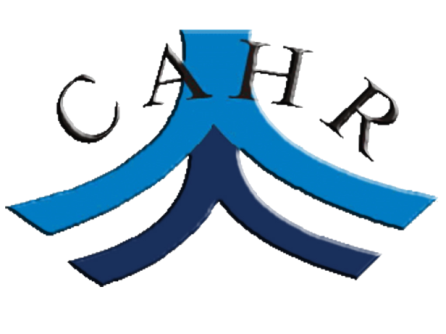 1
青埔台版柬埔寨凌虐案
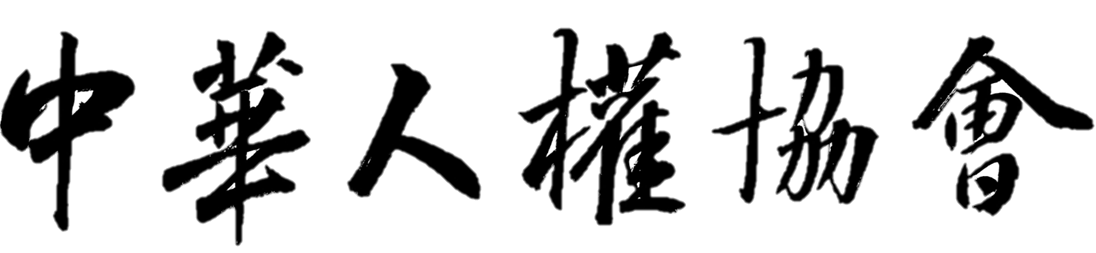 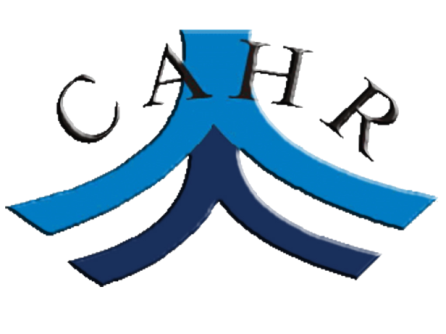 2
防疫-剝奪投票權
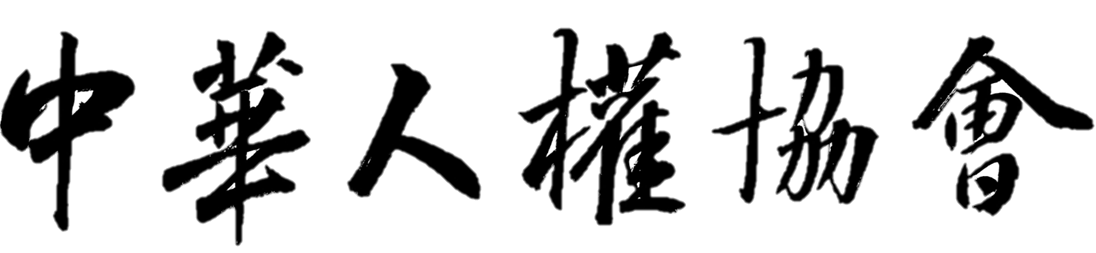 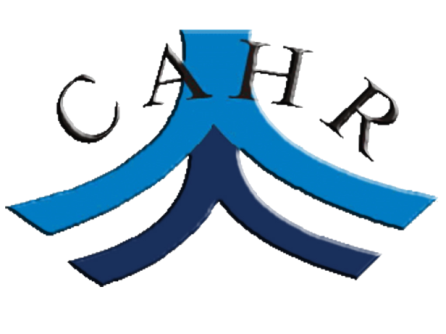 3
柬埔寨凌虐國人案
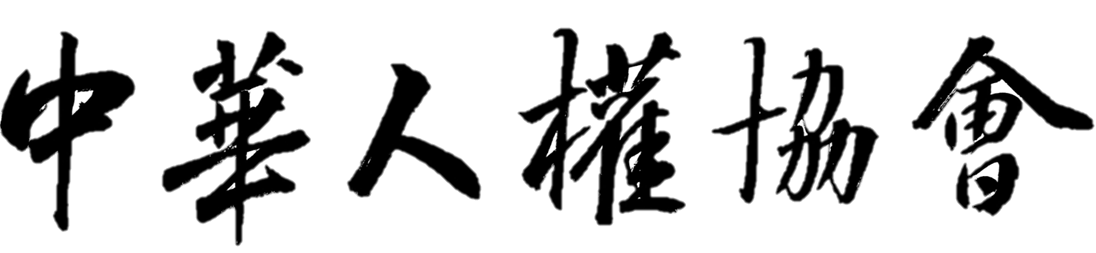 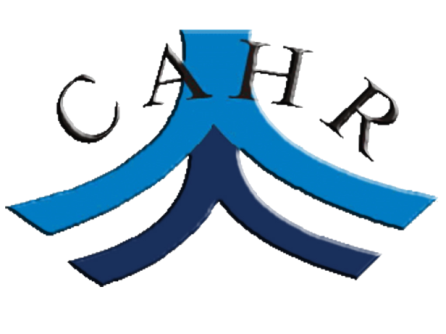 防疫-濫用實聯制資料庫
侵犯隱私權
4
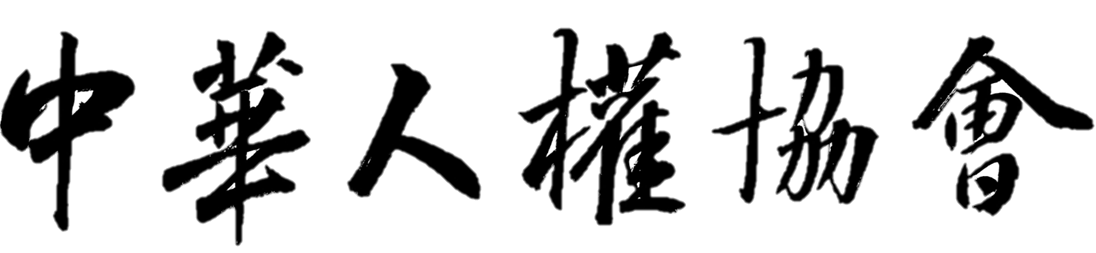 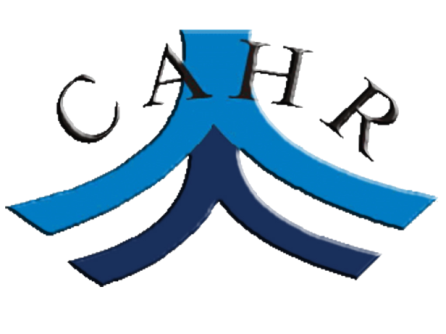 俄烏戰爭聯合國大會
譴責侵害人權決議
5
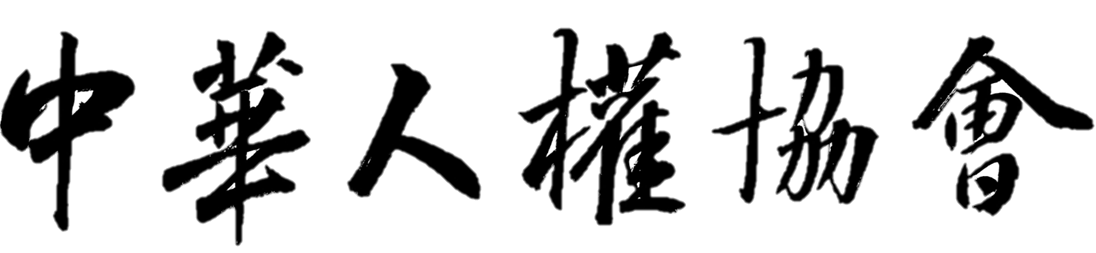 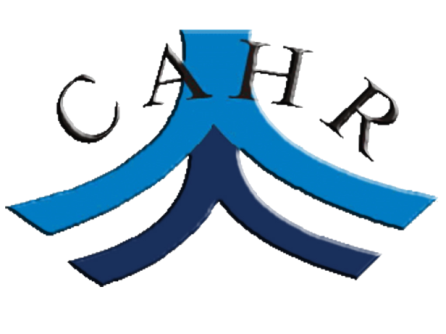 數位中介法爭議
6
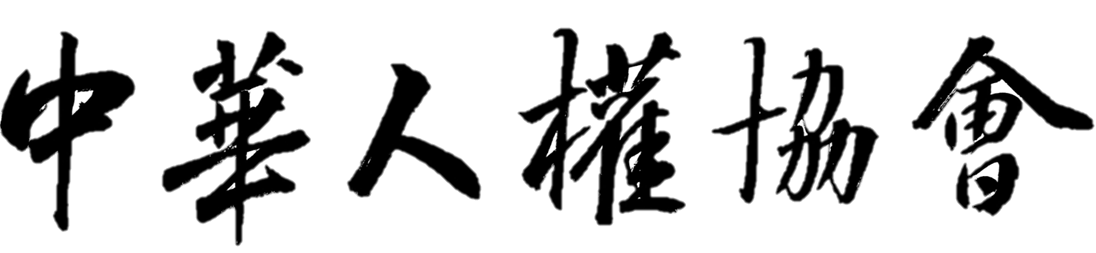 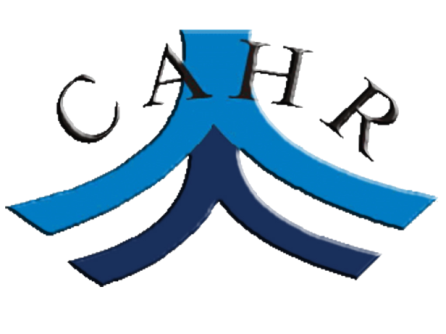 7
C O P 27達成協議
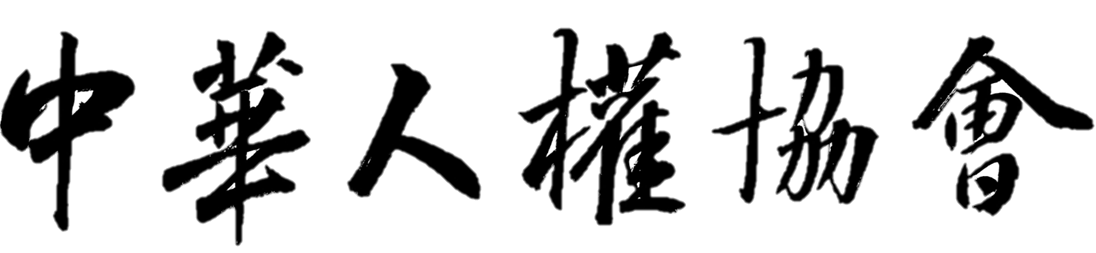 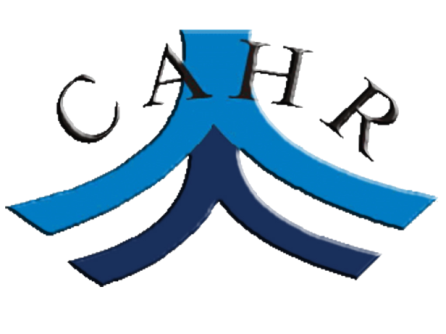 防疫-強制隔離過當
8
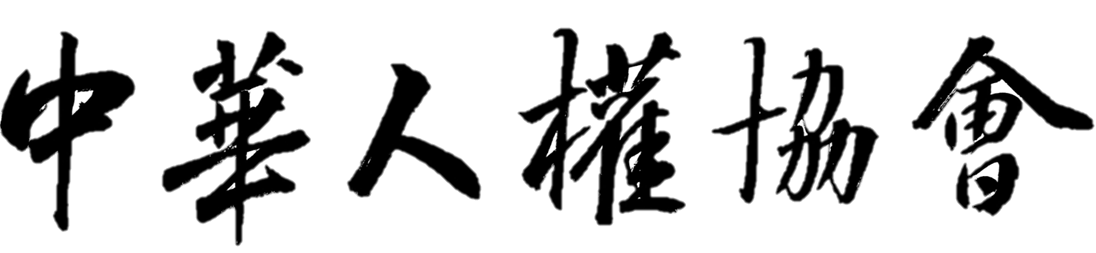 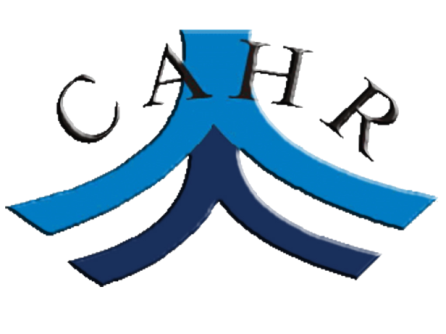 張靜律師事務所
遭搜索個人遭聲押
9
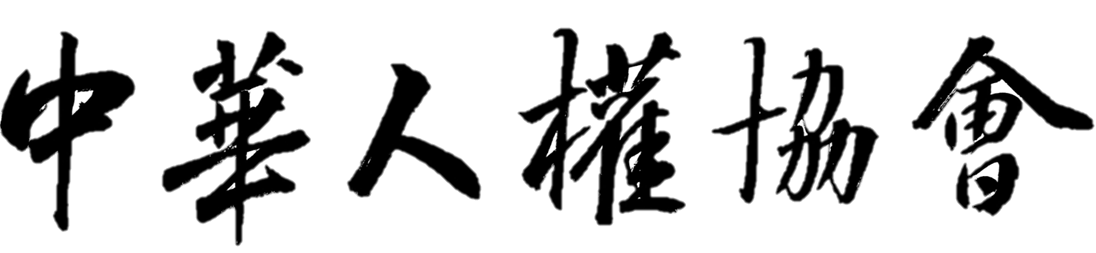 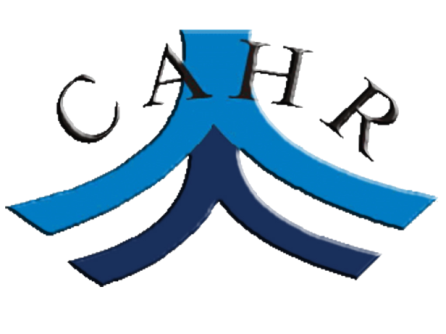 聯合國奴隸制調查報告
10
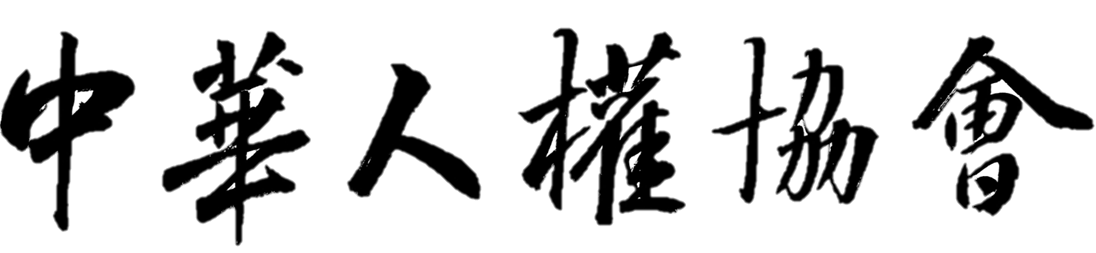 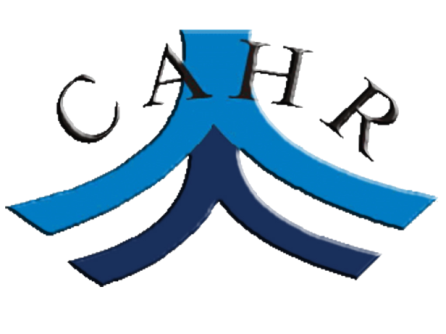 韓豫平少將濫刑案
11
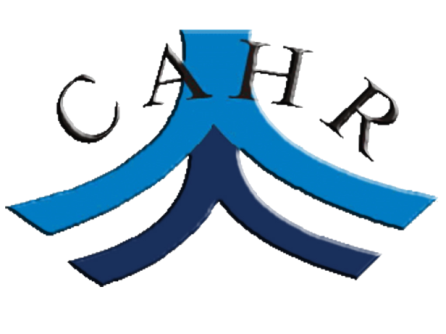 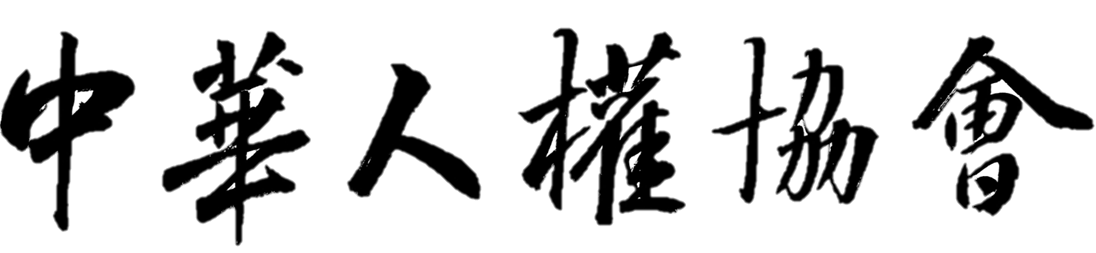 臺灣存託憑證（TDR）刑責爭議案
12